ΔΥΝΑΜΕΙΣ    ΤΟΥ   10
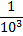 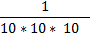 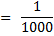 =0,001
10-3  =
=
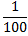 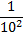 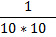 =0,01
10-2  =
=
=
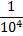 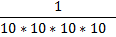 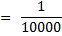 =
=0.0001
10-4  =
Μονάδες μέτρησης έντασης ρεύματος (ή ρεύματος):
1m A  =   10-3A
1μ A  =   10-6A
1k A  =   103 A
Άσκηση   - λυμένη
Να μετατρέψετε τις παρακάτω μονάδες σε  Α  (αμπέρ)
5m A  =
5 .   10-3A
4μ A  =
4 .   10-6A
4k A  =
4 .   103A
3,2μ A  =
3,2 .   10-6A
Μονάδες μέτρησης  ηλεκτρικού φορτίου
1m C  =   10-3C
1μC=   10-6 C
1n C  =   10-9 C
Άσκηση   - λυμένη
Να μετατρέψετε τις παρακάτω μονάδες σε  C   (κουλόμπ)
5m C  =
5 .   10-3C
4μ C  =
4 .   10-6C
2nC =
2 .   10-9C
3,2μ C  =
3,2 .   10-6C
Ένταση     Ηλεκτρικού  ρεύματος
Τύπος -  για την ένταση του ηλεκτρικού ρεύματος
Το συνολικό φορτίο των φορτισμένων σωματιδίων  που περνάνε  από την κάθετη  διατομή του αγωγού (π.χ  2C )
q
I =
t
Ένταση ηλεκτρικού ρεύματος  (π.χ  5 Α)
χρονικό διάστημα  που πέρασαν τα φορτισμένα  σωματίδια από την  κάθετη διατομή (π.χ  20s )
=>
Αυτό το σύμβολο ονομάζεται συνεπάγεται
το σύμβολο  του συνεπάγεται  => το βάζουμε ανάμεσα σε δυο εξισώσεις,
Παράδειγμα:
8
Ι    =
=>
Ι = 2
4
Άσκηση  1
q
=
Ο τύπος                                      να λυθεί ως προς  t
I
t
Λύση
q
μπορώ στη θέση του I να βάλω το t ,  και στη θέση του t να βάλω το I,
=
I
t
.
q
I
=
t
q
=
t
I
Τώρα ο τύπος είναι λυμένος ως προς I
Άσκηση  2
q
=
Ο τύπος                                      να λυθεί ως προς q
I
t
Λύση
Κάνω χιαστή
q
=
I
t
.
I
q
=
1
t
I
q
=
1
t
Τώρα ο τύπος είναι λυμένος ως προς q
1. q= t.I
q = t.I
Άσκηση  3
Από καθετή διατομή  του αγωγού, σε χρόνο 2s, περάνανε ηλεκτρόνια συνολικού φορτίου 10-8 C. Ποια   η ένταση του ρεύματος;
Λύση
Δεδομένα
q = 10-8 C
t=  2  s
Ζητούμενα
I
Στη συνέχεια γράφω τον  τύπο
q
10-8
=>
I
=
A
I
=
t
2
Άσκηση  4
Αγωγός  διαρρέεται από ρεύμα 0,02A  , πόσο ηλεκτρικό φορτίο θα περάσει από κάθετη διατομή του αγωγού σε χρόνο 4s  ;
Λύση
Δεδομένα
I = 0,02   A
t = 4s
Ζητούμενα
q
Στη συνέχεια γράφω τον κατάλληλο τύπο, και λύνω τον τύπο ως προς το άγνωστο q
q
I
q
I
q
=>
=>
=
I
=
=
=>
1 .q = t.I
t
1
t
1
t
=>
=>
=>
q = 4.0,02
q = 0,08 C
q = t.I
Άσκηση  5
Αγωγός  διαρρέεται από ρεύμα  0,02A  ,  σε  πόσο χρόνο θα περάσει  ηλεκτρικό φορτίο 0,04C  από κάθετη διατομή του αγωγού;
Λύση
Δεδομένα
I = 0,02   A
q = 0,04C
Ζητούμενα
t
Στη συνέχεια γράφω τον κατάλληλο τύπο, και λύνω τον τύπο ως προς το άγνωστο t
q
q
q
I
=
=>
=>
=
I
=
t
t
t
I
0,04
=>
=
=>
t
t
= 2Α
0,02
Άσκηση  6
Αγωγός  διαρρέεται από ρεύμα  0,02A  ,  σε  πόσο χρόνο θα περάσει  ηλεκτρικό φορτίο 3nC  από κάθετη διατομή του αγωγού;
Λύση
Δεδομένα
I = 0,02   A
q = 3nC
Ζητούμενα
t
Προσοχή το ηλεκτρικό φορτίο στην άσκηση δίνεται σε nC  , ενώ η μονάδα μέτρησης του ρεύματος είναι σε αμπέρ Α (1A= 1C/s)  , άρα για να αντικαταστήσω στον τύπο το ηλεκτρικό φορτίο , θα πρέπει να μετατρέψω τα 3nC  σε C
3nC =
3.   10-9C
Στη συνέχεια γράφω τον κατάλληλο τύπο, και λύνω τον τύπο ως προς το άγνωστο t
q
q
q
I
=
=>
=>
=
I
=
t
t
t
I
q
3.   10-9
=>
=>
t
=
s
t
=
0,02
I
Άσκηση  7
Σε  χρόνο 2min, θα περάσει  ηλεκτρικό φορτίο 0,006C  από κάθετη διατομή του αγωγού, ποια είναι η ένταση του ρεύματος;
Λύση
Δεδομένα
t=2min
q = 0,006C
Ζητούμενα
I
Προσοχή ο χρόνος στην άσκηση δίνεται σε min  , ενώ η μονάδα μέτρησης του ρεύματος είναι σε αμπέρ Α (1A= 1C/s)  , άρα  , θα πρέπει να μετατρέψω τα 2min  σε s
2min =2∙ 60=120s
q
0,006
=>
I
=
=
0,00005 A
I
=
t
120